L’agence des agents super secrets
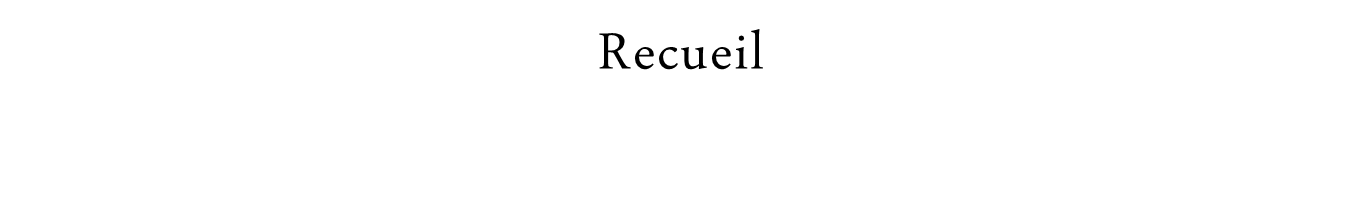 Quelques règles à respecter
Vous êtes dans une agence d’agent secret où il y as quelques règles très importantes à respecter:

_Le vouvoiement est de rigueur

_La mission qui vous est donner est confidentiel, vous ne devez en aucun cas faire une quelconque allusion à celle-ci  à l’agence.

_Vous devrez déposé votre vote tous les jours
Déroulement à votre arrivée
Vous venez de vous inscrire à l’agence et vous ne savez pas quoi faire, voici le déroulement des événements:

1°:Vous devez vous inscrire aux cours en disant « inscription en cours »

2°:On vous valideras votre inscription en vous précisant la date à laquelle finissent vos cours. Vous devrez voter jusqu’as cette date.

3°:Vous deviendrez officiellement un agent de l’agence. A cette date vous devrez remplir un formulaire de présentation et vous effecturez des missions
Formulaire d’inscription
A la fin de votre semaine de cours vous devez poster un formulaire où seras indiquer les infos vous concernant. Voici un formulaire vierge que vous devrez remplir:

-Pseudo de sailor:
-Nom de promotion:
-Surnom choisi (en fonction du nom de la promo):
-Compétences(ce que vous savez faire comme par ex. montage, dessin, écriture, chibi...):
-Ce que vous attendez de ce club:
Formulaire de mission
Singleton
Binôme
Nom des agents : 
Surnoms des agents : 
Nom de promotion : 
Nombre d’étoiles : 
Thème de la mission : 
Nom du binôme :
Nom de l’agent : 
Surnom de l’agent :
Nom de promotion : 
Nombre d’étoiles:
Thème de la mission :
On vous auras prévenu….